Longevity
Exercise is medicine
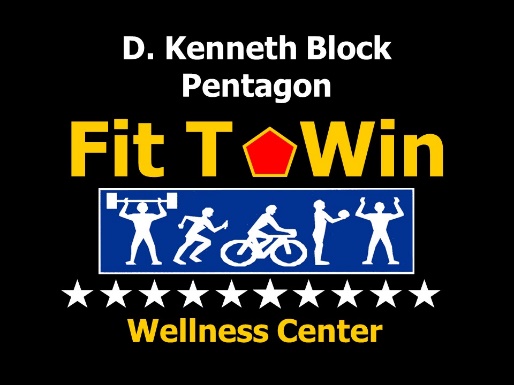 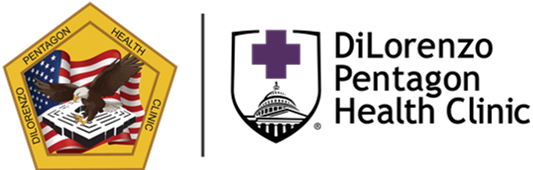 Christopher Fall  LMT, CSCS, ACSM EP-C, CES
B.S. Kinesiology
  Licensed Massage Therapist
  NSCA - Certified Strength and Conditioning Coach
  ACSM – Certified Exercise Physiologist
  NASM - Corrective Exercise Specialist
DiLorenzo Pentagon Health Clinic
Health Science Specialist
Email – Christopher.j.Fall.civ@health.mil
Mortality in the United States, 2020CDC – National Center for Health statistics
Mortality in the United States, 2020 - centers for disease control and ... (n.d.). Retrieved November 30, 2022, from https://www.cdc.gov/nchs/data/databriefs/db427.pdf
Chronic Disease
The World Health Organization (WHO) ranks chronic disease as the greatest threat to Human Health
The prevalence of disease associated with chronic inflammation is anticipated to increase persistently for the next 30 years in the United States.
Pahwa R, Goyal A, Jialal I. Chronic Inflammation. 2022 Aug 8. In: StatPearls [Internet]. Treasure Island (FL): StatPearls Publishing; 2022 Jan–. PMID: 29630225.
Inflammation
Inflammation is part of the body’s defense mechanism.  It is the process by which the immune system recognizes and removes harmful and foreign stimuli and begins the healing process
Pahwa R, Goyal A, Jialal I. Chronic Inflammation. 2022 Aug 8. In: StatPearls [Internet]. Treasure Island (FL): StatPearls Publishing; 2022 Jan–. PMID: 29630225.
Acute Inflammation
Tissue damage due to trauma, microbial invasion, or noxious compounds can induce acute inflammation.  It starts rapidly, becomes severe in a short time and symptoms may last for few days.
Pahwa R, Goyal A, Jialal I. Chronic Inflammation. 2022 Aug 8. In: StatPearls [Internet]. Treasure Island (FL): StatPearls Publishing; 2022 Jan–. PMID: 29630225.
Chronic Inflammation
A slow, long-term inflammation lasting for prolonged periods of several months to years.  Generally, the extent of the effects of chronic inflammation vary with the cause of the injury and the ability of the body to repair and overcome the damage.
Pahwa R, Goyal A, Jialal I. Chronic Inflammation. 2022 Aug 8. In: StatPearls [Internet]. Treasure Island (FL): StatPearls Publishing; 2022 Jan–. PMID: 29630225.
Chronic Inflammation impact on Body
Chronic inflammatory response can eventually start damaging healthy cells, tissues, and organs.  Overtime this can lead to DNA damage, tissue death, and internal scarring
Cancer
Heart Disease
Stroke
Arthritis and Joint Diseases
Type 2 Diabetes
Chronic Obstructive Pulmonary Disease
Allergies
Obesity
Cognitive decline and dementia
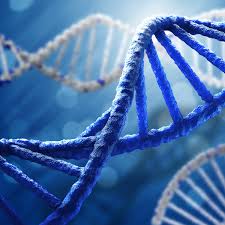 Ioannidou A, Goulielmaki E, Garinis GA. DNA Damage: From Chronic Inflammation to Age-Related Deterioration. Front Genet. 2016 Oct 25;7:187. doi: 10.3389/fgene.2016.00187. PMID: 27826317; PMCID: PMC5078321.
Chronic inflammation – DNA Replication
Chronic Inflammation Risk Factors
Age
Obesity
Diet
Smoking
Low Sex Hormones
Stress and Sleep Disorders
Chronic inflammation management
Diet
Pro-Inflammatory
Anti-Inflammatory
(Academy of nutrition and dietetics)
Make Fruits and Vegetables Half Your Plate
Eat a variety of brightly colored vegetables and fruits
Be Smart about Protein
Five to six ounces equivalents per day for moderately active individuals
Select fatty fish containing omega-3s
Choose leaner protein foods, such as chicken and turkey or lean cuts of beef and pork
Choose Healthy Fats
Monounsaturated fats:  olive, safflower, canola, peanut and avocado oils
Select Whole Grains
Whole grain flours and cereals, brown rice, quinoa, millet and wheat berries
Experiment with Fresh Herbs and Spices
Sugar and High-Fructose Corn Syrup
Artificial Trans Fats
French Fires
Fast Food
Margarines
Vegetable shortenings
Vegetable and Seed oils
Refined Carbohydrates
Candy
Cookies
Bread
Pasta
Processed Meat
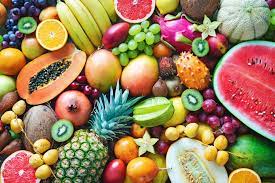 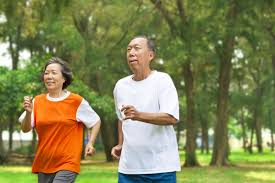 Aerobic Exercise
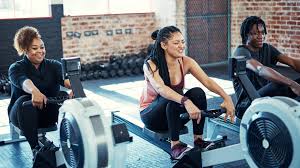 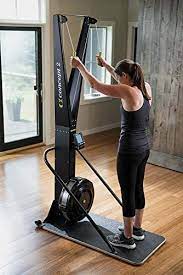 ACSM guidelines
Participation in regular aerobic exercise has been shown to have numerous beneficial effects resulting in an improved inflammatory profile and overall immune function in individuals suffering from chronic low-grad inflammation.

American College of Sports Medicine (ACSM) Recommendation
150-300 minutes/week of moderate aerobic exercise (65-75% maxHR)
75-150 minutes/week of high intensity aerobic exercise (76-96% maxHR)
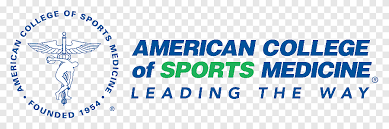 Training Zoneshttps://www.polar.com/blog/running-heart-rate-zones-basics/
Training ZonesEnergy
Training Zones
Energy Availability
1 gram of Fat = 9 Kcal
1 gram of carbohydrate = 4 Kcal
Zone 2 Trainingphysiological Benefits
Increase in the number of mitochondria
Increase in mitochondrial efficiency
Increase in “metabolic flexibility”
Ability to utilize fat and glucose as energy source
Lower resting heart rate
A decrease in blood pressure
Improves insulin resistance
Luks, H. J. (2022, July 11). Zone 2 heart rate training for longevity and performance. Howard J. Luks, MD. Retrieved December 1, 2022, from https://www.howardluksmd.com/zone-2-hr-training-live-longer-less-injury/
Zone 2 TrainingMitochondria
Powerhouse
Increases the number and efficiency of mitochondria in your body
Stimulate mitochondria to create the most ATP (energy)
Improve mitochondrial efficiency at burning FAT

Poorly functioning mitochondria or “mitochondrial dysfunction” is seen in people w/ heart disease, dementia, Type 2 diabetes, Metabolic Syndrome
Luks, H. J. (2022, July 11). Zone 2 heart rate training for longevity and performance. Howard J. Luks, MD. Retrieved December 1, 2022, from https://www.howardluksmd.com/zone-2-hr-training-live-longer-less-injury/
[Speaker Notes: Metabolic syndrome – 3 or more of the following – abdominal obesity, high blood pressure, impaired fasting blood glucose, high triglycericde levels, low HDL]
LongevityMitochondrial Health
Mitochondrial dysfunction has been reported to play a role in many human disease and disrupted mitochondrial function is a hall mark of aging
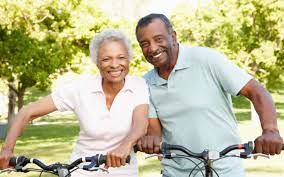 Bornstein R, Gonzalez B, Johnson SC. Mitochondrial pathways in human health and aging. Mitochondrion. 2020 Sep;54:72-84. doi: 10.1016/j.mito.2020.07.007. Epub 2020 Jul 30. PMID: 32738358; PMCID: PMC7508824.
Zone 2 trainingCardiovascular Health
Improves Cardiovascular Health
Increased Stroke Volume
Increased vascularity enabling the more oxygenated blood to be delivered to the body
Lower Resting Heart Rate
Normal range – 60-100 beats per minute
Luks, H. J. (2022, July 11). Zone 2 heart rate training for longevity and performance. Howard J. Luks, MD. Retrieved December 1, 2022, from https://www.howardluksmd.com/zone-2-hr-training-live-longer-less-injury/
Zone 2 trainingAdditional Benefits
Improves work capacity during exercise
Reduced risk of injury
Enhance recovery from injury and/or strenuous exercise
Enhanced mood, stress reliever
Math time!
Karvonen Formula
Target Heart Rate = ((max HR – resting HR) x %intensity) + resting HR

Age-predicted Maximum Heart Rate = 220 – Age
Karvonen Formula
Age: 45
Resting Heart Rate: 62 beats per minute
Age-predicted Maximum Heart Rate = 220 – 45 = 175 beats per minute
Target Heart Rate = ((max HR – resting HR) x %intensity) + resting HR
((175 – 62) x 60%) + 62 = 129 beats per minute
((175 – 62) x 70%) + 62 = 141 beats per minute
Cardio in a seated position
((175 – 62) x 60%) + 62 = 129 beats per minute
((175 – 62) x 70%) + 62 = 141 beats per minute

Subtract 10 beats per minute 

((175 – 62) x 60%) + 62 = 129 -10 = 119 beats per minute
((175 – 62) x 70%) + 62 = 141 - 10 = 131 beats per minute
Zone 2 training
Target Heart Rate 
60-70% of maxHR
Duration
45–90-minute sessions
Frequency
4-6x/week
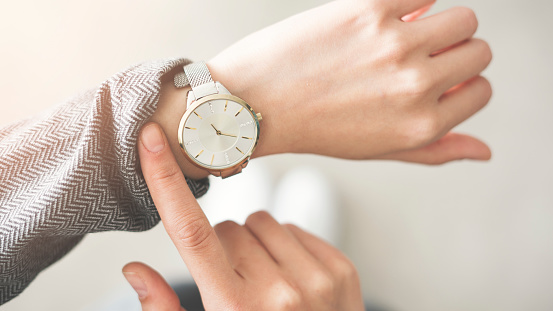 Modalities
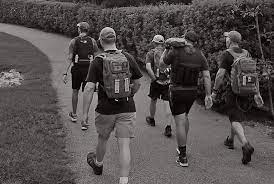 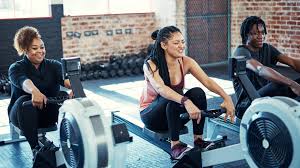 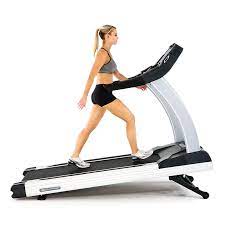 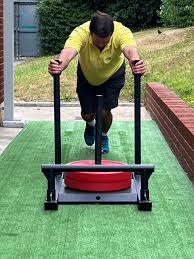 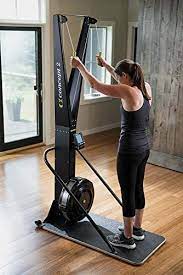 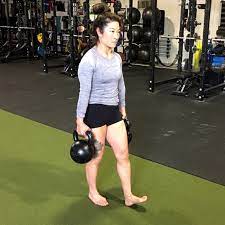 Wrap Up
Cardiovascular disease 
Chronic inflammation
Mitochondrial health and aging
Zone 2 Training
Recommendation 80% of training should be in Zone 2
Thank You For Your Time!
Christopher Fall  LMT, CSCS, ACSM EP-C, CES
Health Science Specialist
Email – Christopher.j.Fall.civ@health.mil